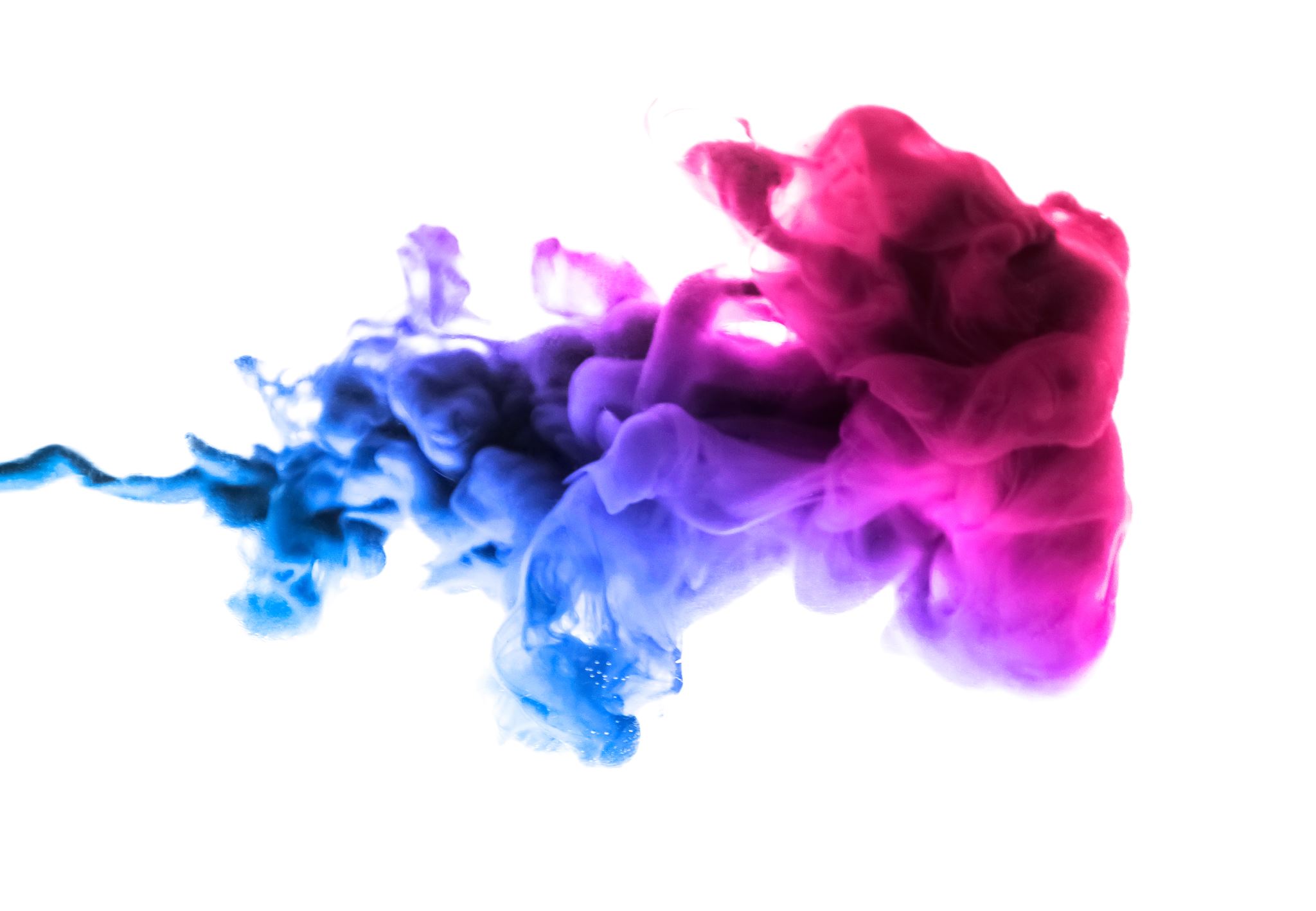 Produzione snellaAppunti di studio, lezione 2 nello specifico della materia, successiva ad altre 3 d’introduzione.Prof Giovanni Carlini – corsi aziendali,
19/05/22
prof Carlini, corsi aziendali, produzione snella
1
Nella lezione precedente abbiamo iniziato a focalizzare e schematizzare la dimensione lavorativa attuale.
19/05/22
prof Carlini, corsi aziendali, produzione snella
2
Oggi cambia leggermente l’impostazione. Va ancora ripresa in mano l’attualità, ma lanciata verso il futuro (prossima lezione) seguendo degli schemi che qui verranno descritti in forma più intensa, ma la cui applicazione concreta non può che essere vostra per la specificità del vostro lavooro.
19/05/22
prof Carlini, corsi aziendali, produzione snella
3
Partiamo da un dettaglio.Nell’ultima lezione siamo stati severi affermando che ciò non è pagato dal cliente è spreco. E’ vero, ma non del tutto!
19/05/22
prof Carlini, corsi aziendali, produzione snella
4
Ad esempio, le spese di pulizia dello stabilimento, non pagate dal cliente, sono spreco?L’ufficio progettazione, e quindi quello del personale e infine l’amm.vo non pagati dal cliente sono spreco?
19/05/22
prof Carlini, corsi aziendali, produzione snella
5
Per toglierci da questo imbarazzo nel 1963 è intervenuto Charles Betheway dallo Utha distinguendo tra cliente esterno (che conosciamo) e quello INTERNO (volutamente non esaminato la lezione scorsa)
19/05/22
prof Carlini, corsi aziendali, produzione snella
6
Come regolarsi tra due «clienti» senza tornare alla situazione produttiva pre-produzione snella?
19/05/22
prof Carlini, corsi aziendali, produzione snella
7
Per far ciò serve svolgere 2 passaggi:- identificate le funzioni nel prodotto che ha richiesto il cliente;- tradurre queste funzioni in fasi di flusso produttivo.
19/05/22
prof Carlini, corsi aziendali, produzione snella
8
Per assolvere i passaggi indicati abbiamo sia un metodo sia un modello.
19/05/22
prof Carlini, corsi aziendali, produzione snella
9
Per metodo, ci riferiamo all’albero funzionale, in dottrina indicato come FAST (functional analysis system technique)
19/05/22
prof Carlini, corsi aziendali, produzione snella
10
Come modello ci rivolgiamo a quello di maggior successo (Noriachi Kano del 1993)
19/05/22
prof Carlini, corsi aziendali, produzione snella
11
Notate come da questa lezione in poi iniziamo ad introdurre alcuni autori di riferimento. Per una sana lettura (da molti di voi sollecitata) consiglio Womack J.P. e Jones D.T. dal titolo, La macchina che ha cambiato il mondo, pubblicato in Italia da Rizzoli nel 1991
19/05/22
prof Carlini, corsi aziendali, produzione snella
12
Ecco un link dove apprezzare la prima parte del testo (43 pagine su 203) in forma del tutto gratuita: https://pdfcookie.com/documents/la-macchina-che-ha-cambiato-il-mondo-3lkzjyn8jqlkComunque l’acquisto del testo, ovviamente cartaceo, oscilla intorno ai 18 euro.
19/05/22
prof Carlini, corsi aziendali, produzione snella
13
Ho scritto «ovviamente» cartaceo, perché tutto ciò che è virtuale non entra nel sistema pensiero, restando sulla soglia dell’attenzione; nulla di più (vedi studi di Zygmunt Bauman, Vita liquida – 2005 e John Carlins del 2015 )
19/05/22
prof Carlini, corsi aziendali, produzione snella
14
A seguire 6 visuali a titolo d’anticipo:- l’albero funzionale;- l’ampliamento dell’albero con il sistema d’analisi nel processo gerarchico a punti (AHP analytic hyerarchi process); - il modello Kano;- la distinta base.
19/05/22
prof Carlini, corsi aziendali, produzione snella
15
(piccolo dettaglio di vita vissuta). Accademia Militare di Pozzuoli, allievo ufficiale Gari, il missile in braccio a cui dedicare tutta la vita quindi una prima visione d’insieme per sapere dove andare e come sarà il quadro completo.
19/05/22
prof Carlini, corsi aziendali, produzione snella
16
Ecco un anticipo…
19/05/22
prof Carlini, corsi aziendali, produzione snella
17
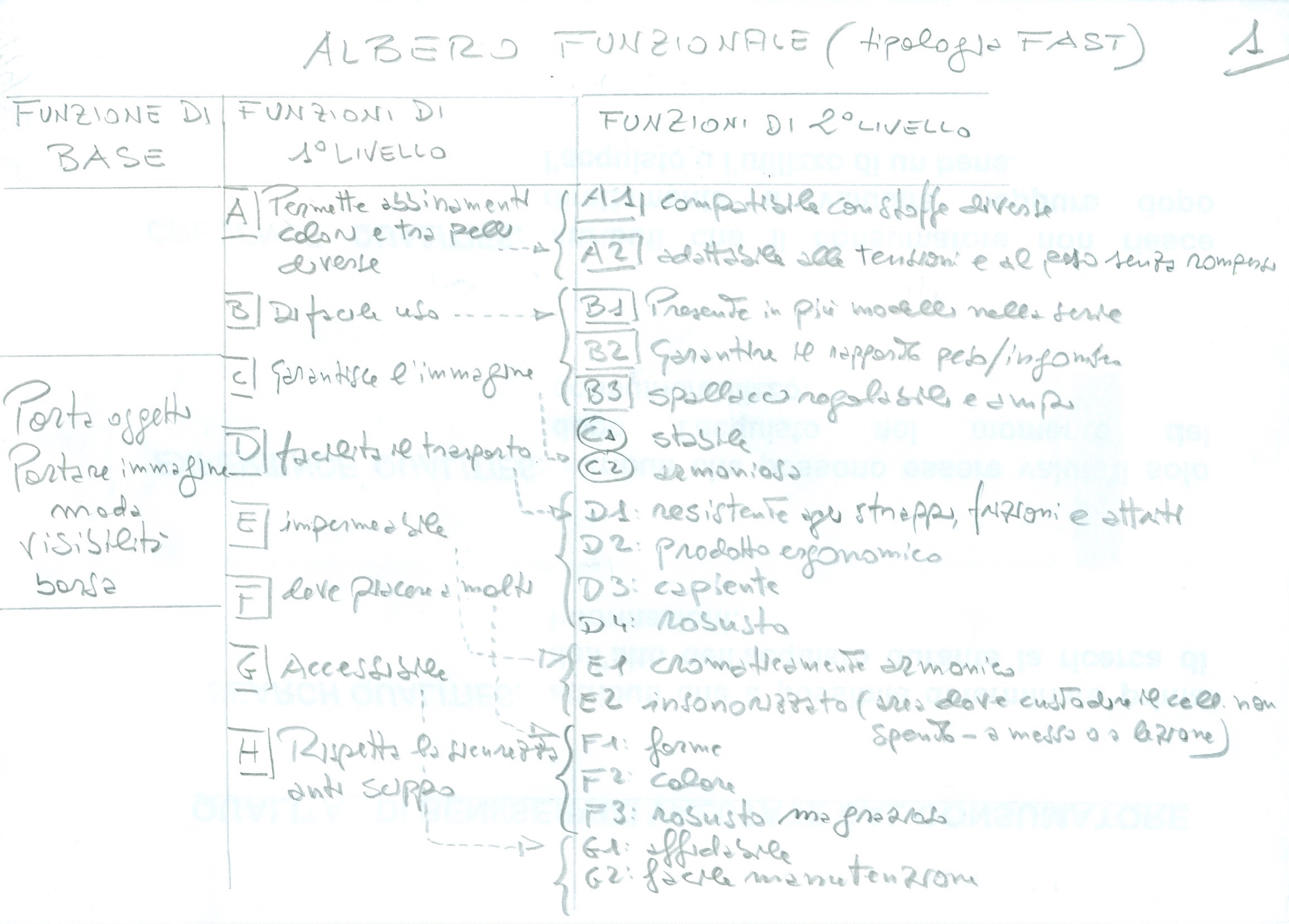 19/05/22
prof Carlini, corsi aziendali, produzione snella
18
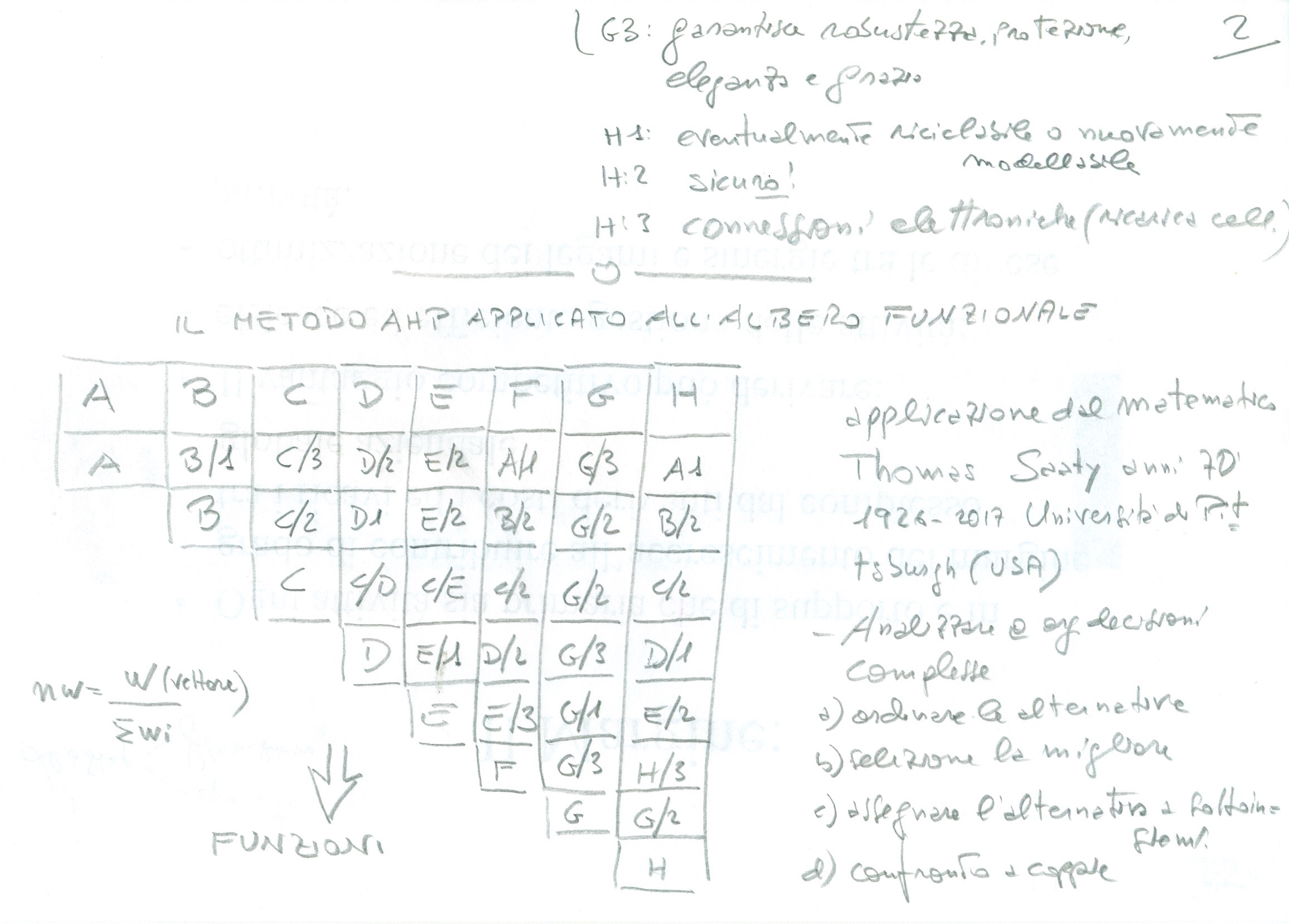 19/05/22
prof Carlini, corsi aziendali, produzione snella
19
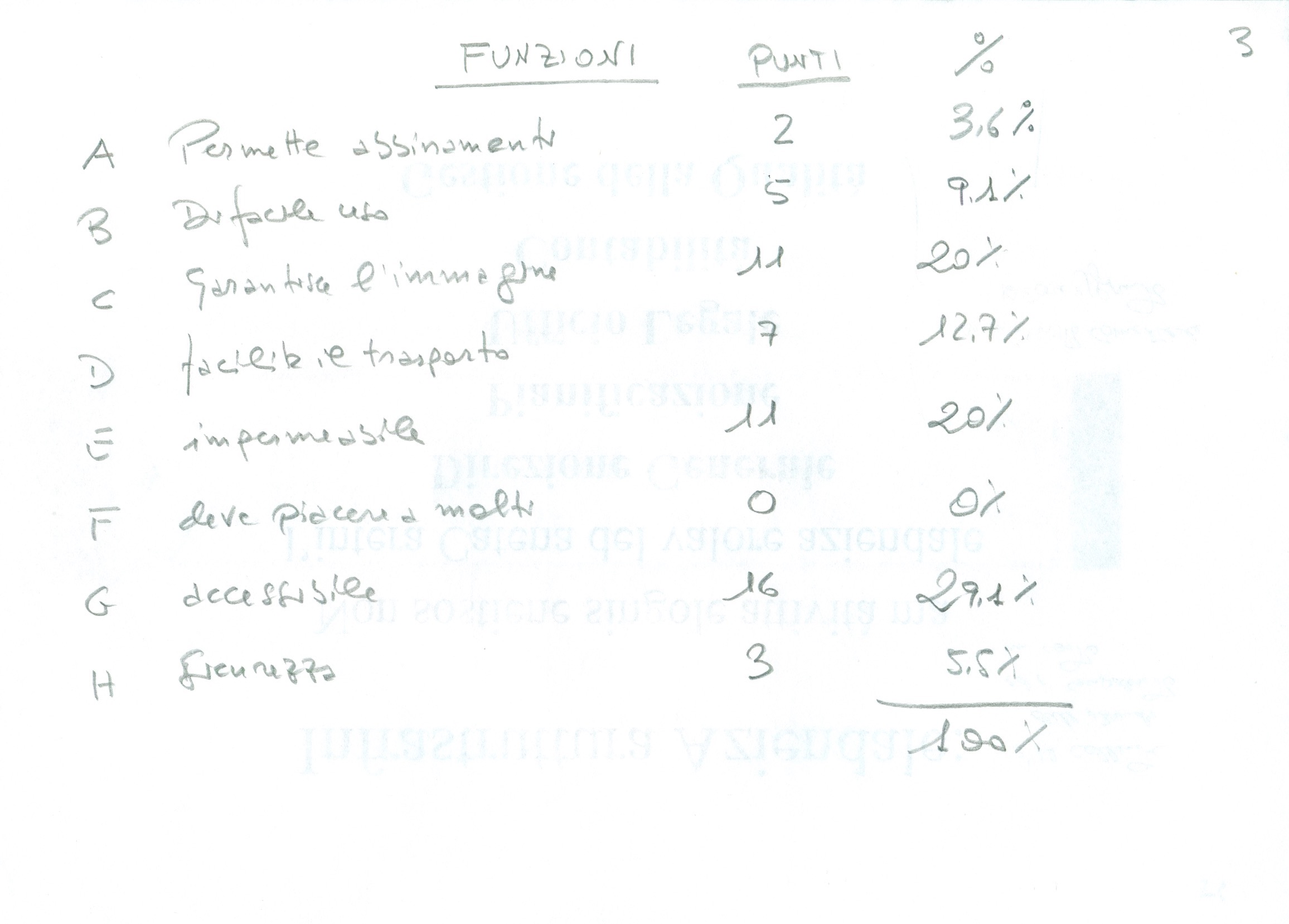 19/05/22
prof Carlini, corsi aziendali, produzione snella
20
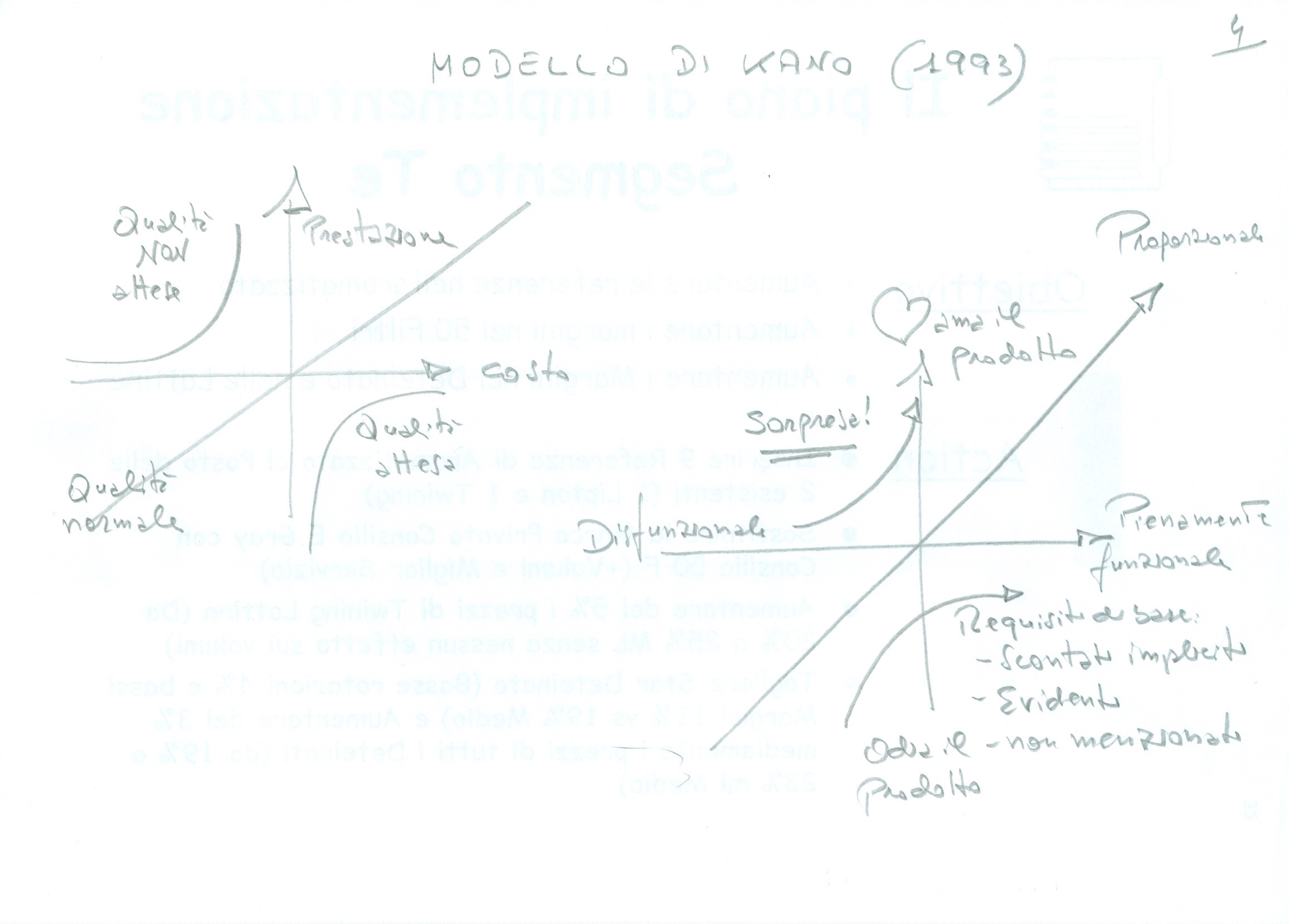 19/05/22
prof Carlini, corsi aziendali, produzione snella
21
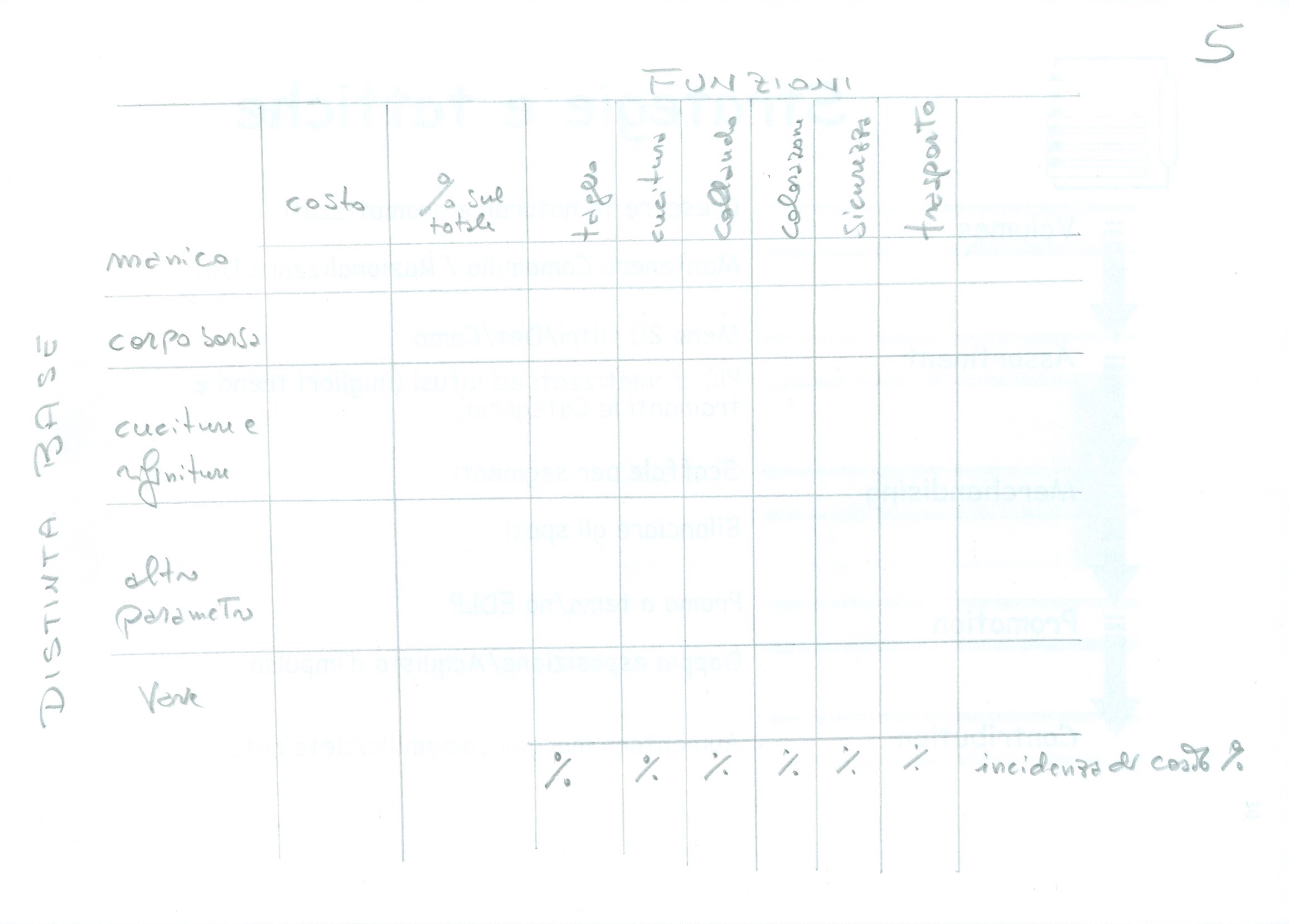 19/05/22
prof Carlini, corsi aziendali, produzione snella
22
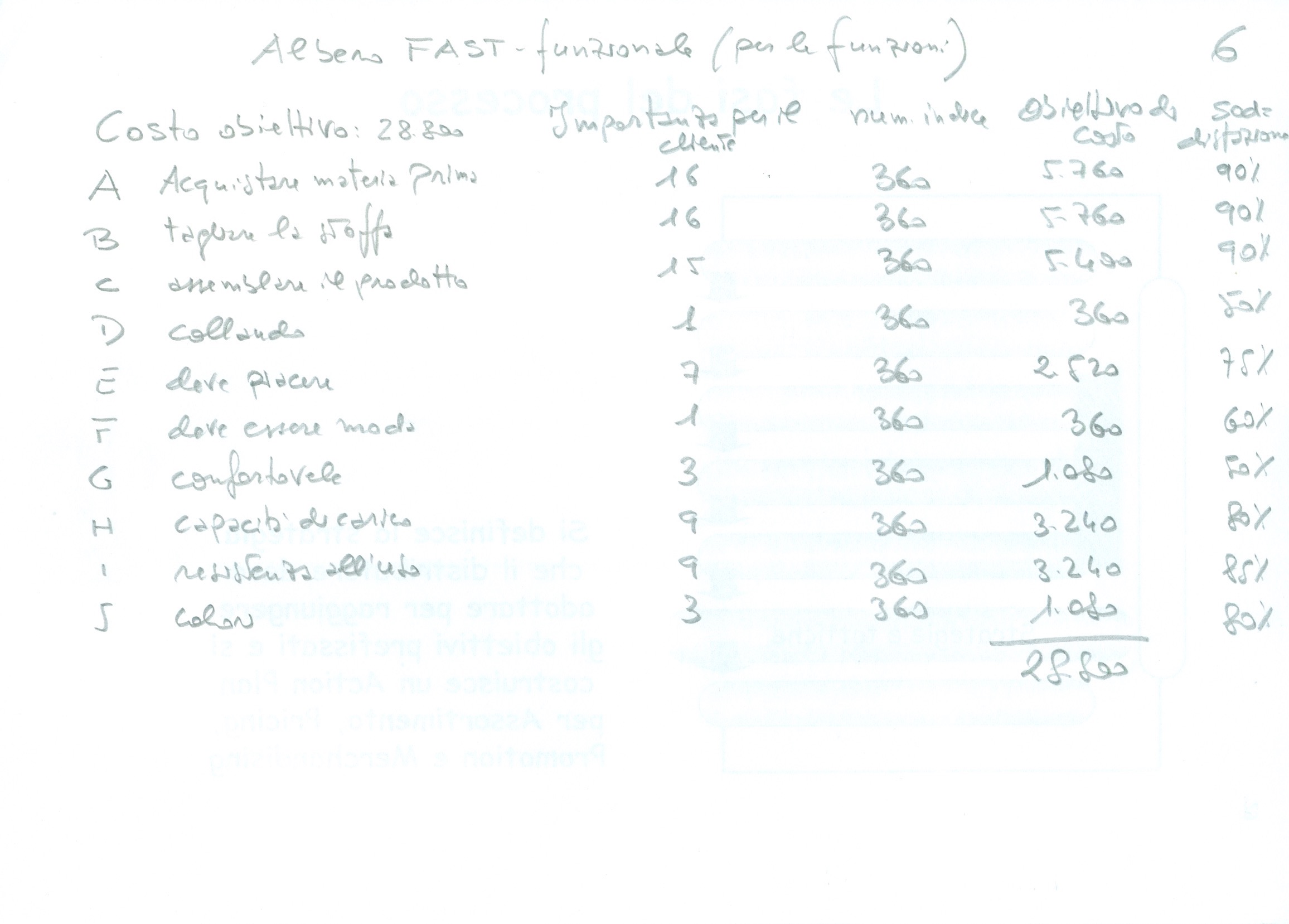 19/05/22
prof Carlini, corsi aziendali, produzione snella
23
Per sviluppare quanto appena mostrato, in dottrina si parla di 7 passaggi. Il noioso dell’intero sistema è l’ossessivo richiamo ai 7 come 11 passaggi quindi 23 principi, 5 «s» e così via: pazienza, la dottrina è ancora in evoluzione tanto che sarà poi superata da altra moda.
19/05/22
prof Carlini, corsi aziendali, produzione snella
24
Voglio ricordare almeno le ultime 3 mode di pensiero aziendale dal 1990 ad oggi 2022:- vendita strategica;- PNL (programmazione neuro linguistica);- Produzione snella
19/05/22
prof Carlini, corsi aziendali, produzione snella
25
Ed ora i più passi per l’analisi profonda del sistema attuale. Il numero 1: definire i requisiti del cliente attraverso l’albero funzionale;
19/05/22
prof Carlini, corsi aziendali, produzione snella
26
Passo 2: con il metodo gerarchico AHP assegnare un punteggio all’importanza che il cliente riconosce a ogni lettera già descritta nell’albero funzionale (presentazione 20);
19/05/22
prof Carlini, corsi aziendali, produzione snella
27
Passo 3: confrontarsi con la concorrenza attraverso gli occhi del cliente (modello di Kano, presentazione 21);
19/05/22
prof Carlini, corsi aziendali, produzione snella
28
Passo 4: tradurre ogni requisito del cliente in punti prelevati dalla matrice di Saatey (presentazione 19);
19/05/22
prof Carlini, corsi aziendali, produzione snella
29
Passo 5: gerarchiazzare
19/05/22
prof Carlini, corsi aziendali, produzione snella
30
Passo 6: correlare la gerarchia;
19/05/22
prof Carlini, corsi aziendali, produzione snella
31
Passo 7: determinazione del costo corrente funzionale (presentazione 23)
19/05/22
prof Carlini, corsi aziendali, produzione snella
32
Sulla presentazione 19 c’è un passaggio delicato. Per poter portare a regime la matrice serve conoscere il metodo AHP sviluppato verso la fine degli anni 70 dal matematico americano Thomas L. Saatey.
19/05/22
prof Carlini, corsi aziendali, produzione snella
33
AHP sta per analytic hierarchy process, ovvero approccio gerarchico.
19/05/22
prof Carlini, corsi aziendali, produzione snella
34
Il meccanismo del prof. Saatey è argomento d’approfondimento nel corso di 80 ore dedicato alla produzione snella per settembre, nel frattempo almeno apprezzarne il senso.
19/05/22
prof Carlini, corsi aziendali, produzione snella
35
Saatey, il cui studio è servito per regolare il traffico sull’autostrada del Brennero, pone sotto gerarchia la scelta. Ad esempio, a tavola si mangia prima l’antipasto, quindi il primo, secondo, frutta e caffè.
19/05/22
prof Carlini, corsi aziendali, produzione snella
36
Chi ha mai iniziato la cena dal caffè, la frutta etc..?
19/05/22
prof Carlini, corsi aziendali, produzione snella
37
Ebbene Saatey considera una massa d’informazioni, ovvero tutte le parti del progetto, ma le pone per ordine d’importanza!
19/05/22
prof Carlini, corsi aziendali, produzione snella
38
Aprite questo link da cui ho prelevato 2 immagini e per le quali ovviamente ringrazio l’autore di quello studio.https://www.authorea.com/doi/full/10.22541/au.163709021.17134395/v1
19/05/22
prof Carlini, corsi aziendali, produzione snella
39
Immagine 1:
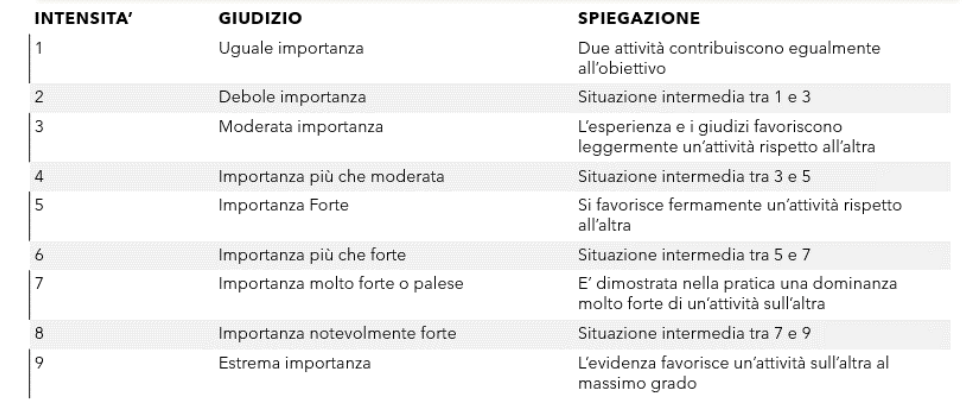 19/05/22
prof Carlini, corsi aziendali, produzione snella
40
Immagine 2:
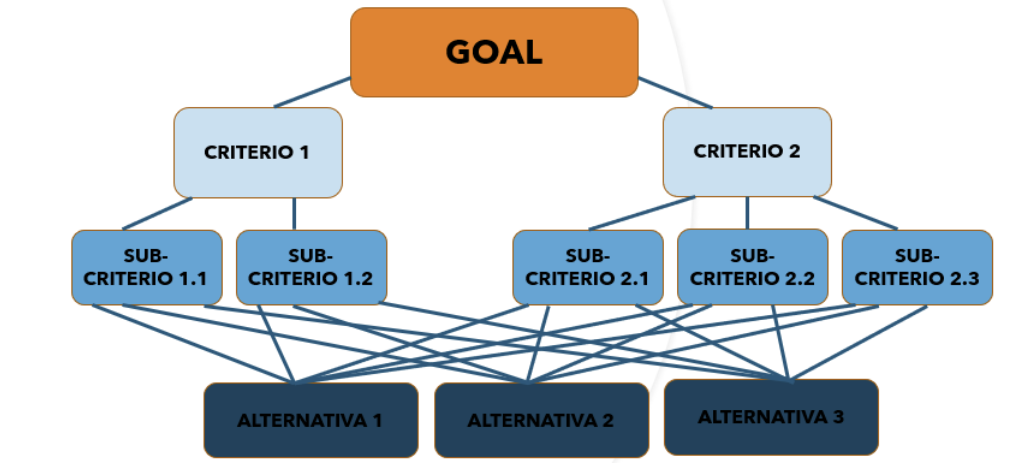 19/05/22
prof Carlini, corsi aziendali, produzione snella
41
Alla luce di quanto appena affermato e riprendendo in mano la matrice illustrata nella presentazione 19 eccone svelato il segreto: s’osservino i 2 disegni di seguito mostrati.
19/05/22
prof Carlini, corsi aziendali, produzione snella
42
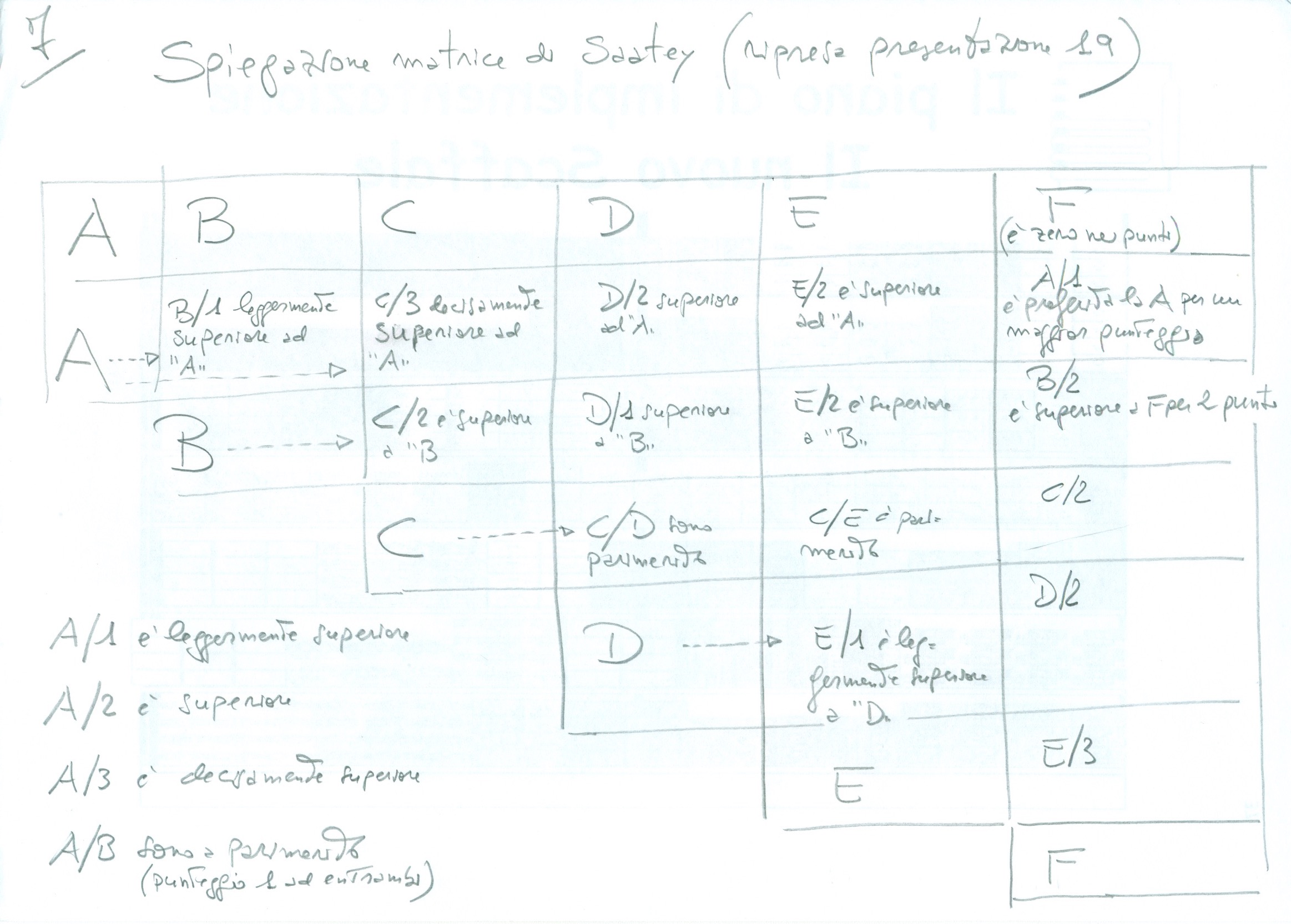 19/05/22
prof Carlini, corsi aziendali, produzione snella
43
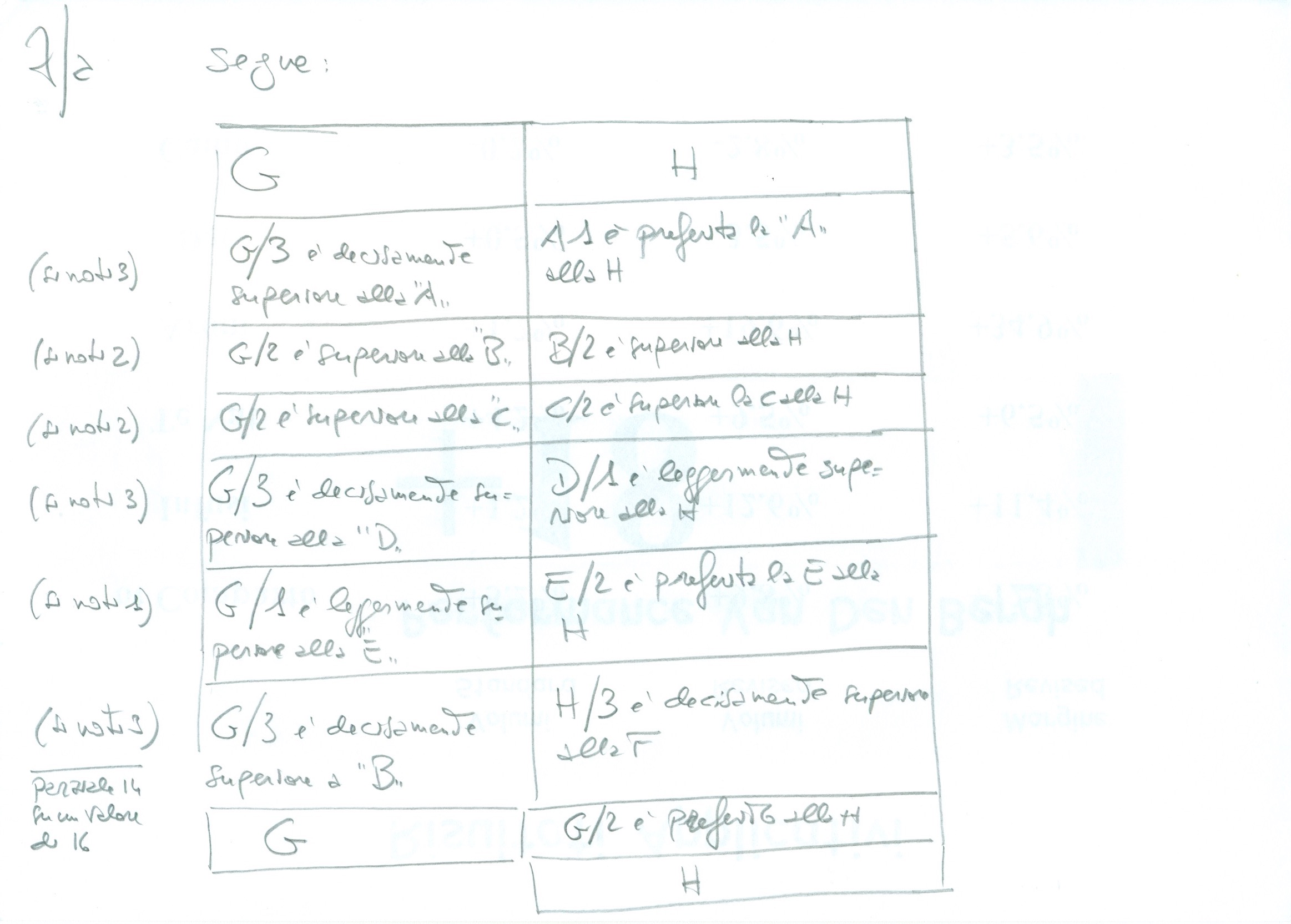 19/05/22
prof Carlini, corsi aziendali, produzione snella
44
Al momento, per questo corso introduttivo alla materia, è importante che conosciate il concetto e iniziate a pensare alla gerarchia delle fasi per misurare l’importanza di quanto state facendo adesso.
19/05/22
prof Carlini, corsi aziendali, produzione snella
45
Analizzando le fasi attuali da progettare per ordine gerarchico possiamo immaginare gli schemi di lavoro futuri.
19/05/22
prof Carlini, corsi aziendali, produzione snella
46
Ecco lo schema generale prima di studiarne i diversi passi:
19/05/22
prof Carlini, corsi aziendali, produzione snella
47
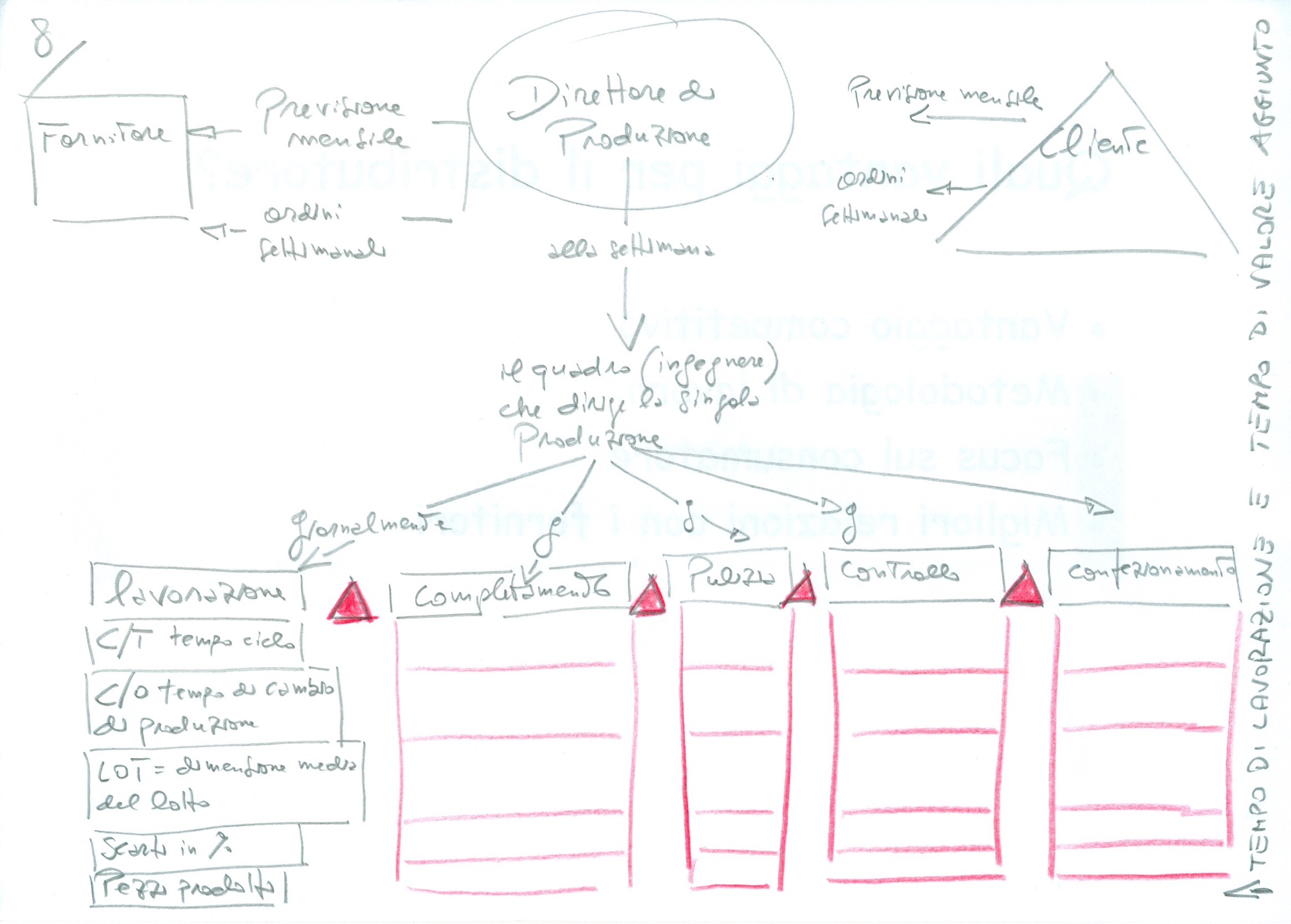 19/05/22
prof Carlini, corsi aziendali, produzione snella
48
Un dettaglio che non ho mai approfondito con Voi: siete un’impresa manifatturiera quindi quanti ingegneri avete in produzione?
19/05/22
prof Carlini, corsi aziendali, produzione snella
49
Per formalizzare quanto indicato nella presentazione 39 ci sono dei nuovi passaggi (ancora e pertinenti al nuovo argomento) che sono:- 1; aprire il progetto con cliente, fornitore e controllo di produzione;
19/05/22
prof Carlini, corsi aziendali, produzione snella
50
- 2; indicare le richieste mensili del cliente per tipologia di prodotto;- 3; calcolare il carico di lavoro GIORNALIERO in base all’ordine del cliente (operai, materia prima, spazi…)
19/05/22
prof Carlini, corsi aziendali, produzione snella
51
- 4; programmare i volumi di spedizione;- 5; programmare i volumi in ingresso di materie prime;
19/05/22
prof Carlini, corsi aziendali, produzione snella
52
- 6; indicare in singola casella le diverse fasi di produzione; - 7; sotto le fasi di produzione (le caselle) indicare:
19/05/22
prof Carlini, corsi aziendali, produzione snella
53
Il C/T, tempo ciclo, che significa l’intervallo di tempo in cui si completa la fase di produzione;Il C/O, tempo necessario per cambiare la produzione da un modello all’altro;Il LOT, dimensione media del lotto SCARTI E VOLUME di produzione.
19/05/22
prof Carlini, corsi aziendali, produzione snella
54
- 8; flusso d’informazioni, partendo a ritroso dal cliente al primo ingresso della materia prima in produzione, per calcolare i tempi e la scoperta d’eventuali sprechi;
19/05/22
prof Carlini, corsi aziendali, produzione snella
55
- 9; l’accumulo di scorte (evidenziato da triangoli rossi) posti di lato al singolo reparto produttivo;- 10; pensare in una logica trainata dal cliente non dalle necessità della produzione (non indovinare gli ordini dal cliente, ma provocarli)
19/05/22
prof Carlini, corsi aziendali, produzione snella
56
Ultimo passaggio, l’11°; indicare il tempo ciclo tra quello di durata della produzione  e quanto ci viene pagato dal cliente (detto a valore aggiunto). Ad esempio un ciclo di 30 gg è riconosciuto dal cliente solo per 100 secondi!!!
19/05/22
prof Carlini, corsi aziendali, produzione snella
57